Surveying the People’s Contest
A collaborative program of the 
George and Ann Richards Civil War Era Center 
and the Penn State University Libraries
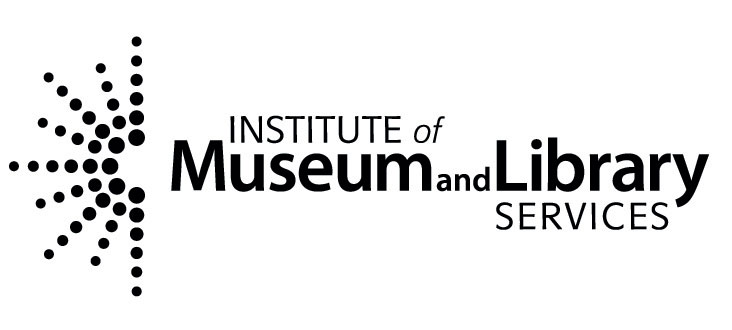 Afternoon
Defining the People’s Contest project
The historiography of Civil War era life in the north
Surveying primary collections 
Future directions and engagement
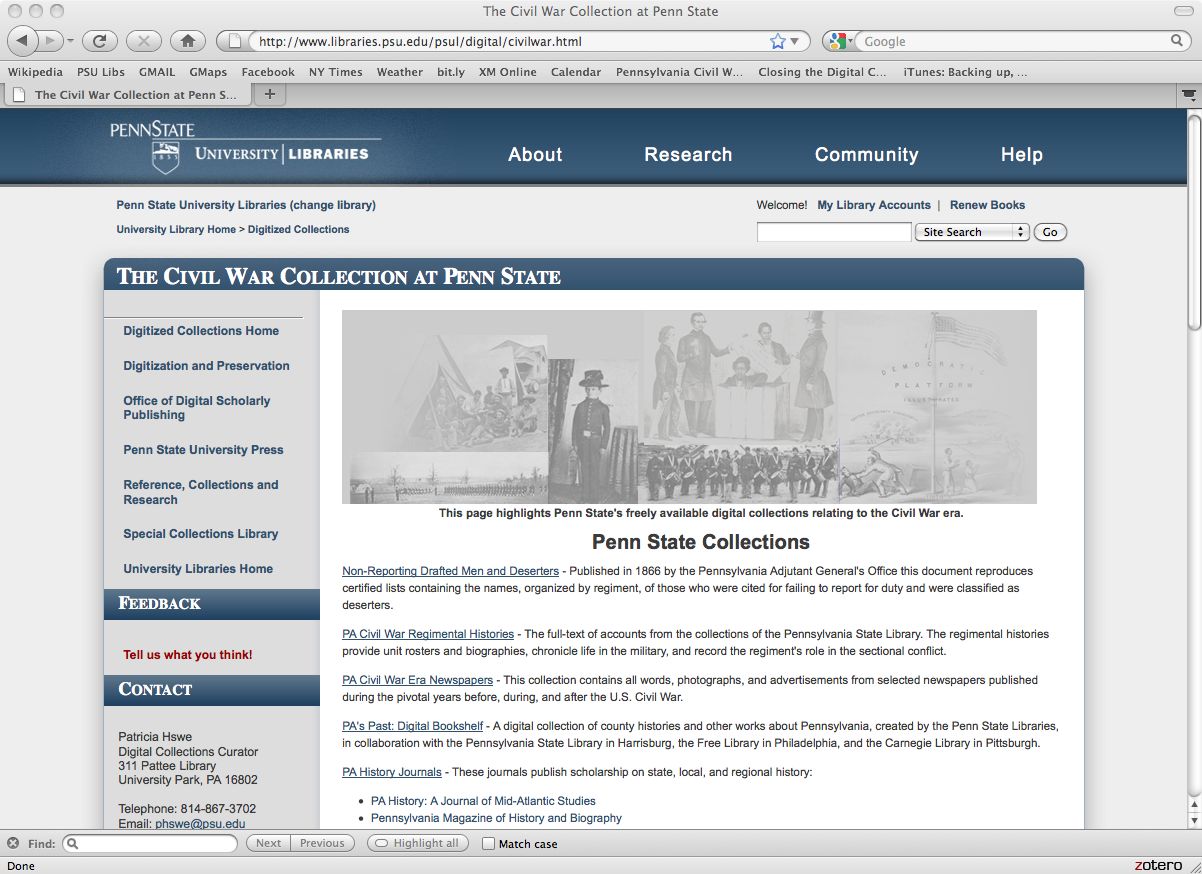 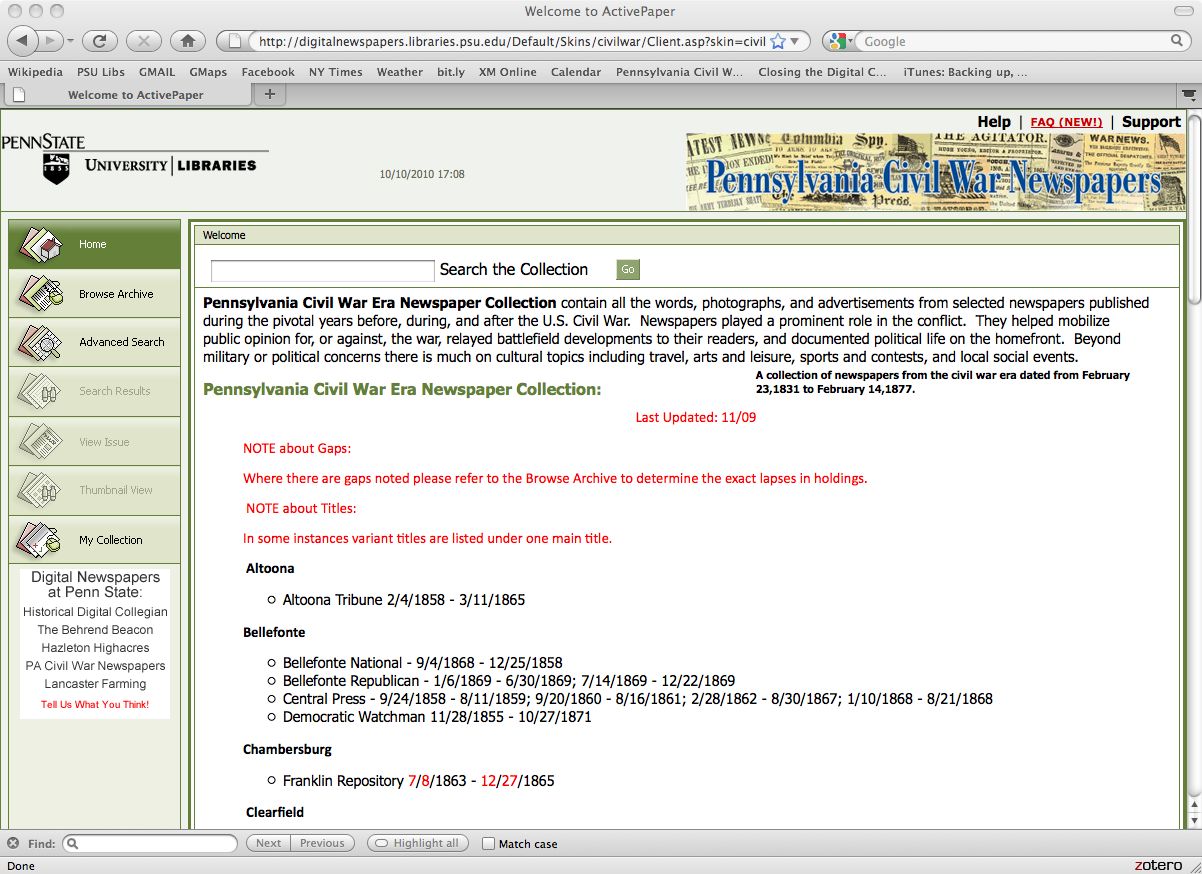 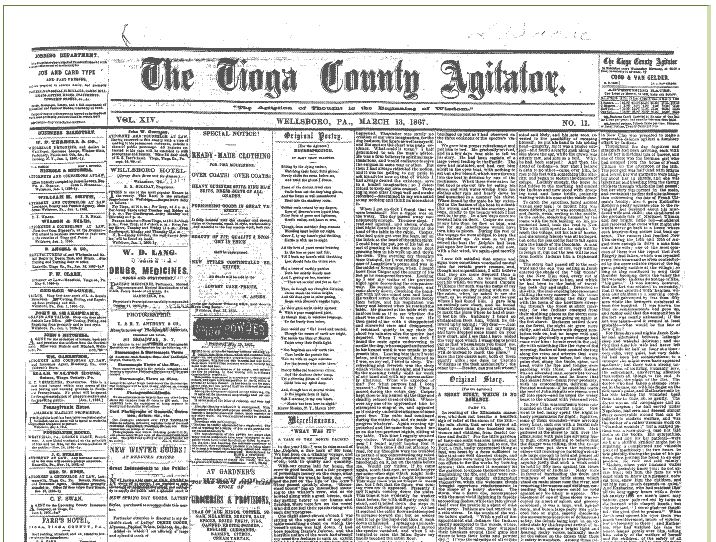 “Civil War Era”
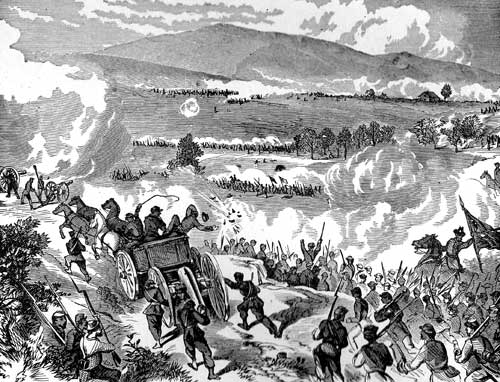 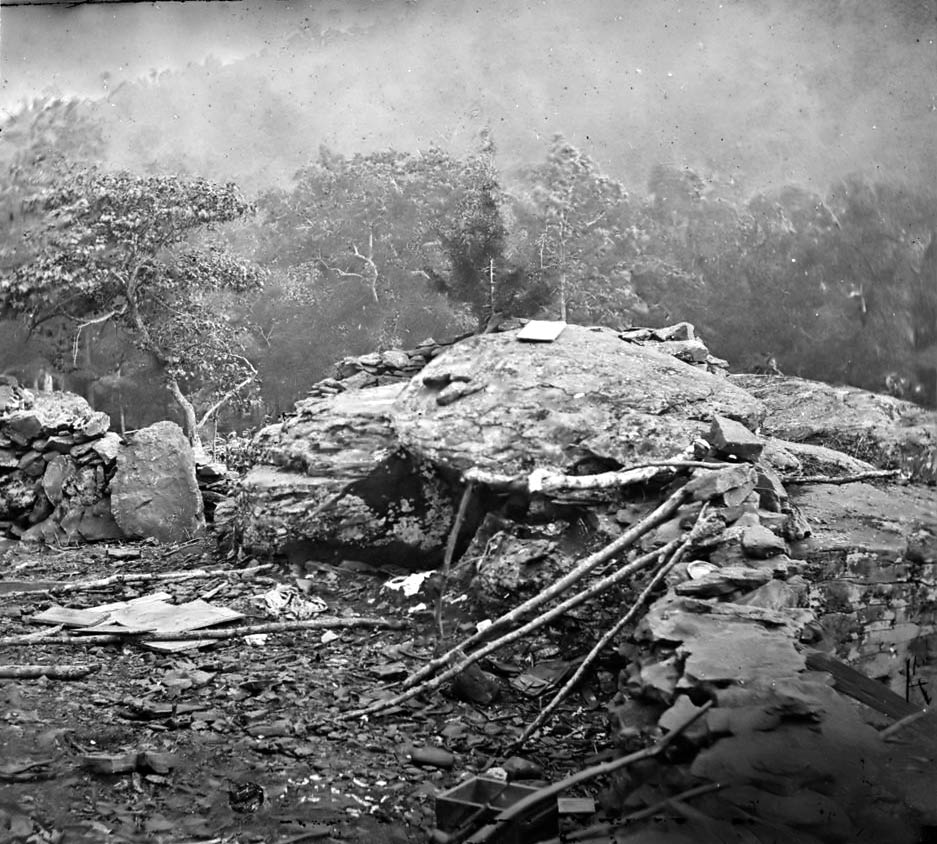 “Civil War Era Homefront”
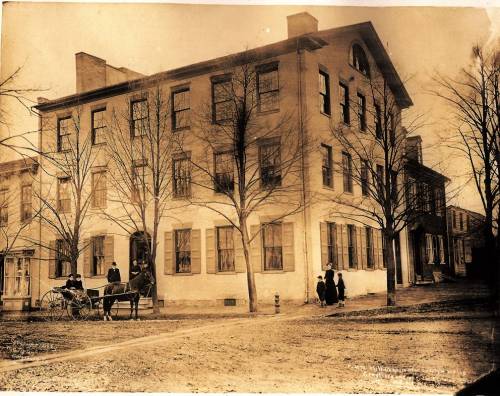 The Researcher’s Problem
Our understanding of the Civil War North’s economic, social, and cultural history is sorely lacking.
The primary resources to support this research are not well-known, or inaccessible, if they exist at all.
“Why hasn’t all this stuff been digitized yet?”
The Problem for Cultural Heritage Organizations
What is in our collections?
How can we improve access these collections?
Knowing that we are under-resourced, how can we best spend our time?
Some Steps to Take
Establish collaborations among libraries,  archives, museums and researchers in the field.
Identify critical needs of users.
Seek and identify primary resources that support the user’s needs.
Use researcher expertise to improve access and prioritize our work.
IMLS Planning Grant
Jointly proposed by The George and Ann Richards Civil War Era Center and the University Libraries at Penn State University.
PIs:  Mike Furlough (Libraries) and Bill Blair (Richards Center)
October 2009 – September 2010
Extended to January 31, 2011
Grant Project Partners
Senator John Heinz History Center 
Historical Society of Pennsylvania
The Pennsylvania Historical and Museum Commission
The State Library of Pennsylvania
Scholars Advisory Board
J. Matthew Gallman, University of Florida 
Judith Geisberg, Villanova University 
James Marten, Marquette University 
Anne Sarah Rubin, University of Maryland, Baltimore County
Bob Sandow, Lock Haven University
Scoping the Pa. Homefront
Time period:
From the Christiana Riot (1851) through amendments Pennsylvania Constitution (1874).
Topical Issues:
Emancipation, Community, Children, Women and Family, Politics and Government, Commemoration, Religion Ritual, Economy and Work
Planning Grant Deliverables
A qualitative report on the study of the Pennsylvania homefront and researcher needs.
What do know and what questions remain?
A high-level inventory of collections relevant to the study of the Pennsylvania homefront
What exists and what can we say about it? 
Assessment of readiness of cultural heritage organizations to provide discovery and access services.
What might it take for us to forward?
Assessing “readiness”
Knowing that time and money are limited
What would improve our ability to enable discovery of and access to our collections?

Are there opportunities for collaboration?  

And for leadership? 

What do we want funding agencies to know?
Assumptions
Survey and assessment must precede digitizing
Domain researcher expertise is a key to enabling access
Pairing domain research descriptions with archival descriptions will provide a richer experience
Taxonomies or ontology is necessary, but unavoidably imperfect and subject to becoming out-of-date or meaningless to others.
Something is better than nothing
1. The state of the field
What do know and what questions remain?
Matt Isham will report on this
2. The high-level inventory
What exists and what can we say about it? 
Sabra Statham will report more on this.
The Inventory: Methodology
Use both archival and researcher expertise
Develop or adapt a survey tool to capture basic information on primary resource collections
Go into the field and test
Iterate the process
Some Activity to Date
Scholar’s Advisory Board met twice to confirm the scope and topics.
Adopted survey instrument developed by the PACSCL Consortial Survey Initiative.  
Surveyed collections at 8 number locations.
Working on database cleanup for publication by early 2011.
Questions
The State of the Field: Focus on the South
Southern Distinctiveness
The Peculiar Institution
Plantation Aristocracy
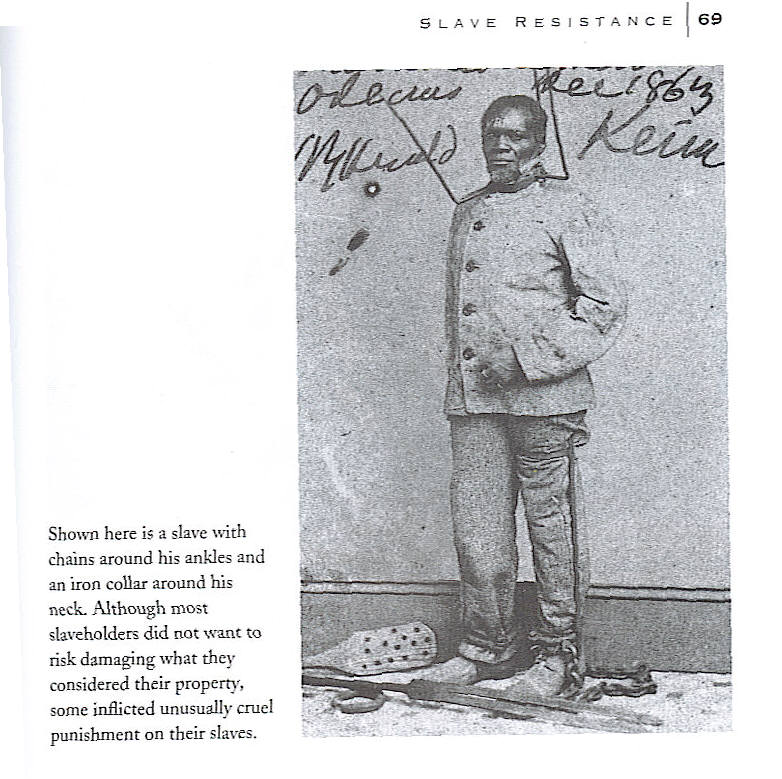 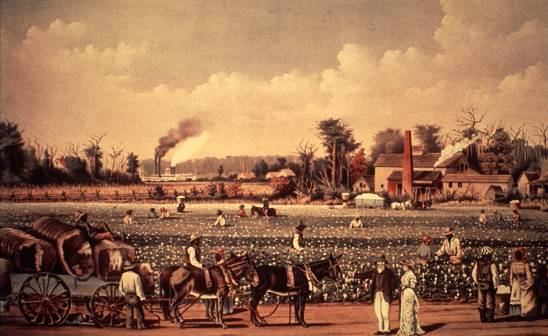 The South in the Civil War
The Impact of War on the Confederacy
Extensive Mobilization
Fighting on Home Soil
Preponderance of Destruction
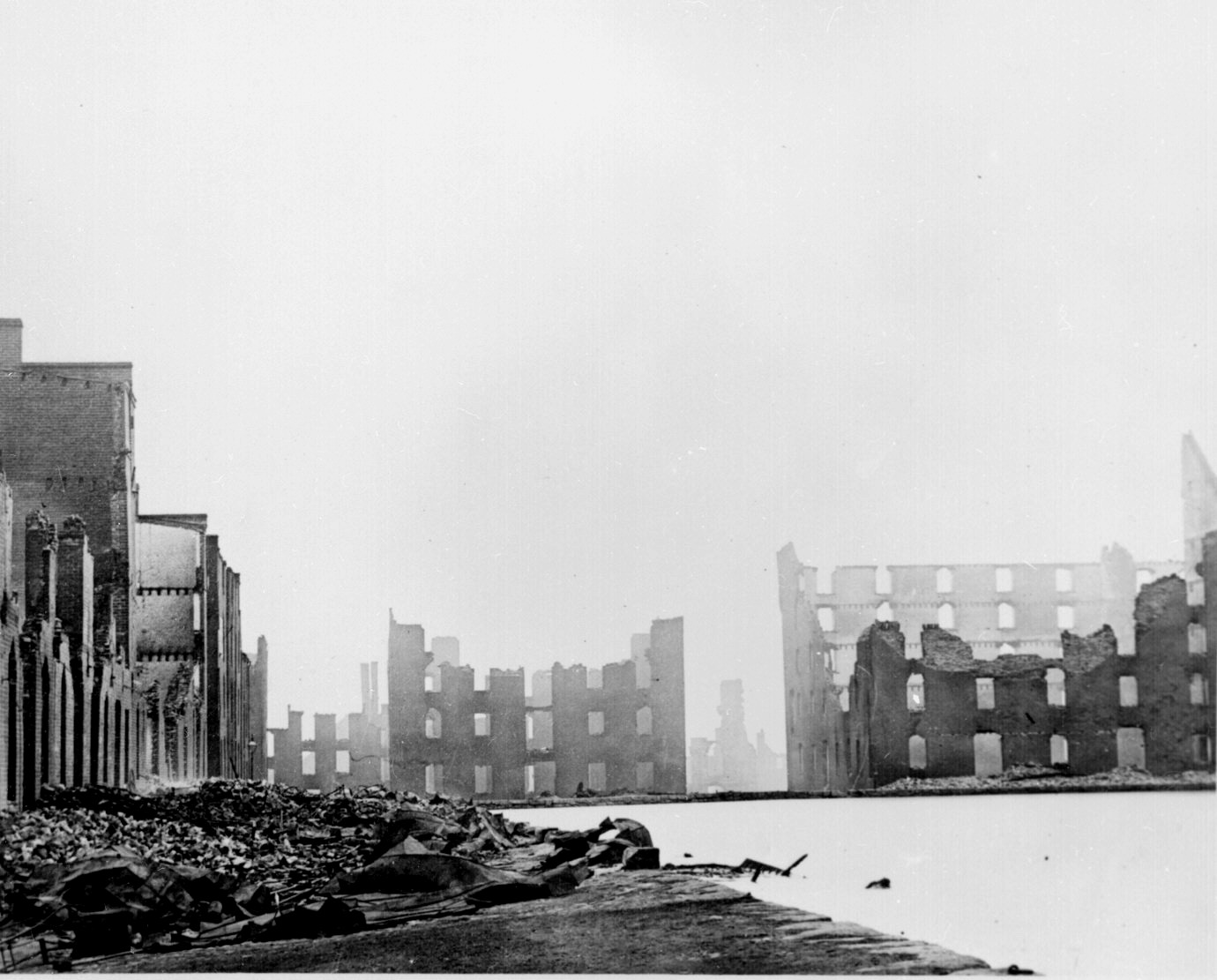 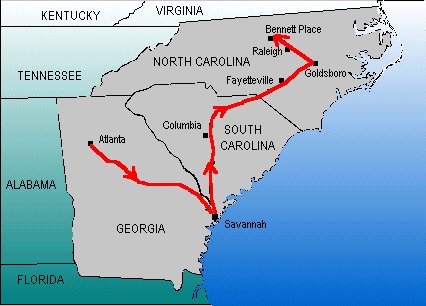 Major Works on the South in the Civil War Era
Recent Major Works on the North in the Civil War Era
Southern Historical Collection
University of North Carolina
Large and growing archive
Gradual, limited digitization
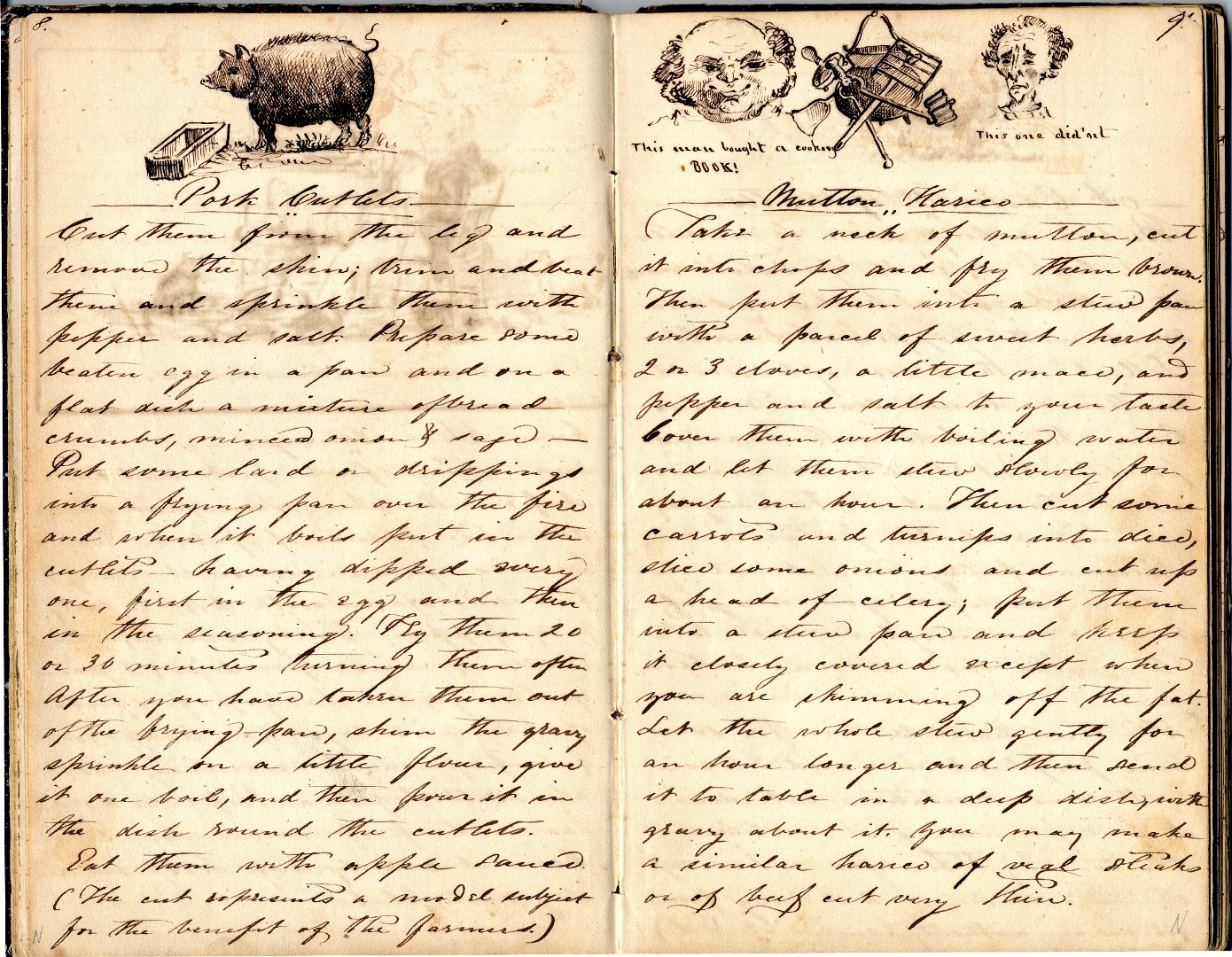 A People’s Contest Project
A digital analogue to Southern Historical Collection
Community	

Commemoration

Economy/Work	

Emancipation/Freedom

Household and Family
Mobilization 

Politics/Government 

Popular Culture

Religion
State of the Field: “Discovering” the North
Hidden Gems

Blair County Historical Society

Life and Labor in the Civil War era North
Questions
The Survey Process
Modeled on the Survey Procedure Used by the PACSCL Group to catalogue uprocessed collections
Three Step Process
Assessment
Survey
Follow Up
[Speaker Notes: Survey Process- 

Modeled on the PACSCL Survey 
Three Step Process
	Assessment
	Survey
	Follow Up]
1. Assessment
Initial Contact
Email or Mail
Initial Phone Conversation  
First Visit
Introductory Talk
Explore the Repository
Assess Access Issues
Generate a Plan for Conducting the Survey
[Speaker Notes: Assessment
	Initial Contact
	First Visit
		Talk
		Explore the Repository
		Assess Access Issues
			
	Generate a Survey Plan]
Archives Surveyed Arranged by Institutional Size
[Speaker Notes: Some of the archives we’ve surveyed so far- (Support –financial and workforce= accessibility of collections, ie. Condition of archive storage facilities, preservation, processing, organizing, cataloging and public access)]
Access Issues
Are Collections Processed or Not?
Are Collections Catalogued?
Where are the Collections Being Stored?
Do we Have Physical Access to the Site and the Collections?
[Speaker Notes: (We are finding that Access is one of the most pressing concerns that we have to deal with in conducting the survey.)
What are Access Issues?
	Are Collections Processed?
	How are they catalogued? (Are they catalogued?)
	Where are items being stored? Conditions?
	Are there physical barriers to access? Hours, heat, light, Can we find them?

(Make a plan to conduct the survey)]
2. Survey
Physically Handle and Examine Each Collection


Gather basic descriptive information
[Speaker Notes: Survey
	Physically examine all collections
	Take down BASIC descriptive info such as Title, date, condition, contents, genre, names]
The Database
Built on a familiar File Maker Pro platform
Can be installed on a laptop computer 
Can be shared over a network
Easy to use “fill in the data fields”
Produces records in multiple formats: MARC, xml, pdf, excel
[Speaker Notes: Database
	Descriptive info entered into the database on site
	Database is File Maker
	Laptop/portable
	Can be shared
	Easy to fill in the fields
	Generates electronic entries that can be used as is or exported into other standard nationalized databases]
[Speaker Notes: The Main Menu Page]
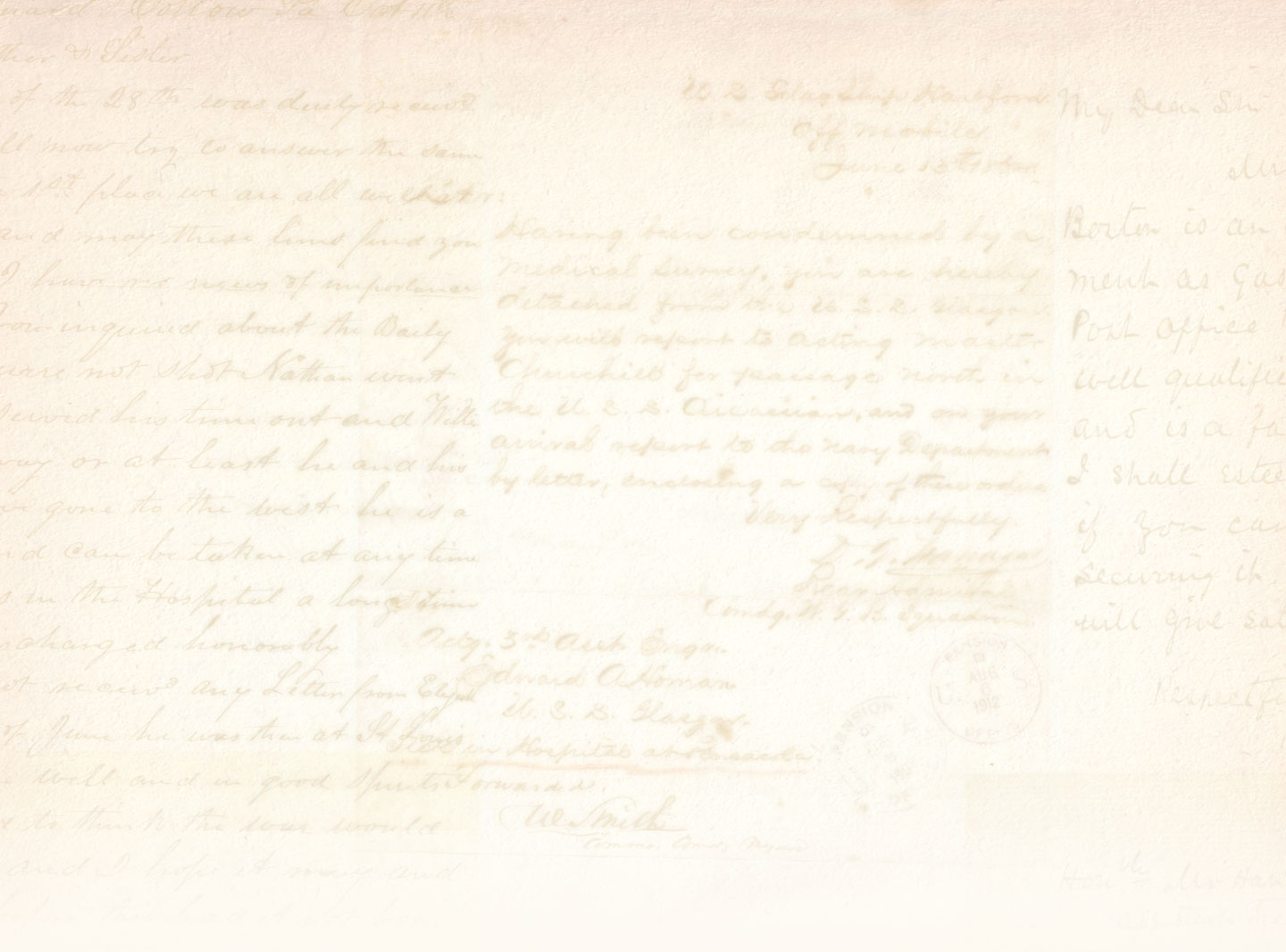 [Speaker Notes: Master Record Page Where we enter data]
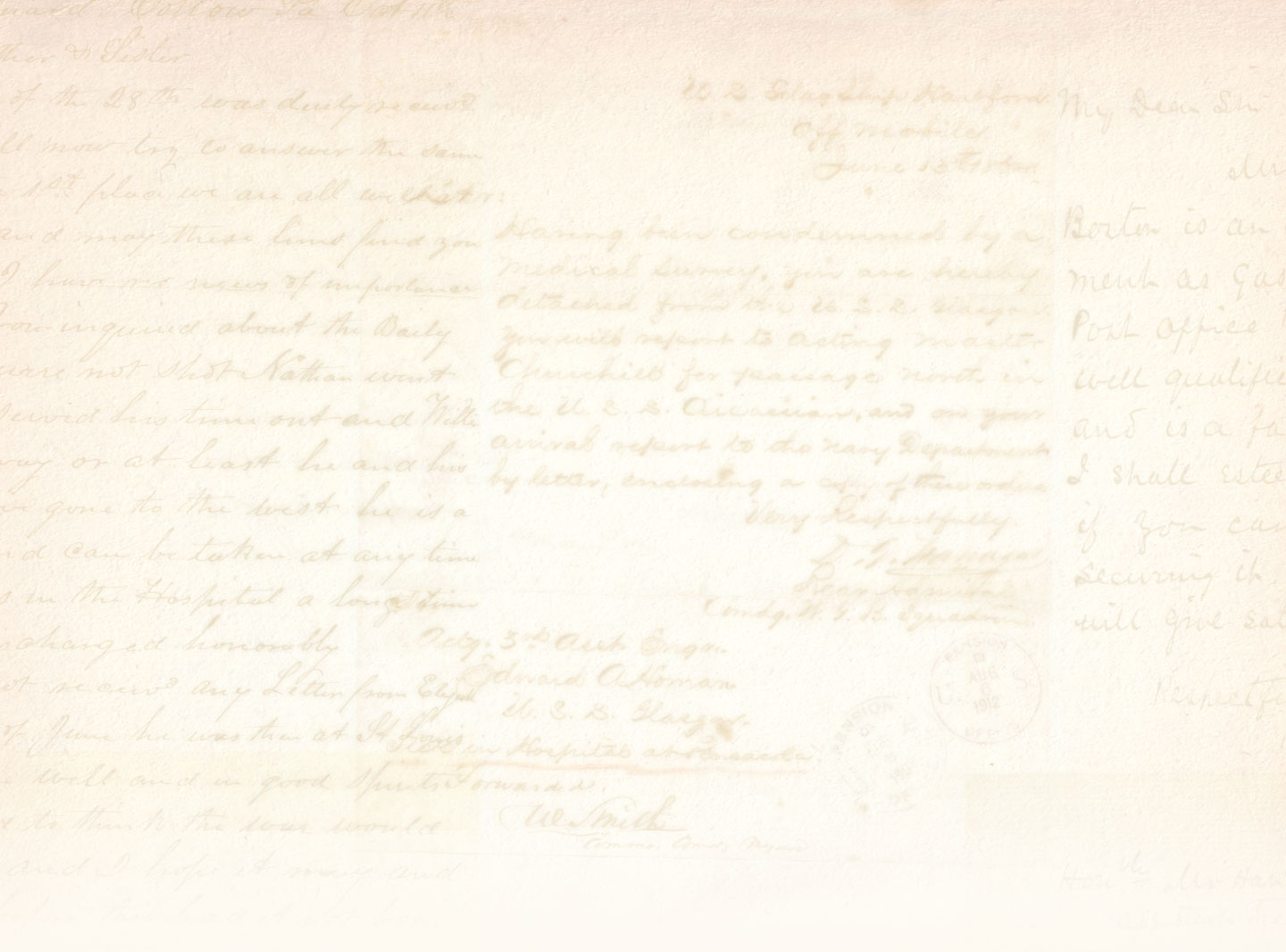 [Speaker Notes: Collections list from the database from Blair COunty]
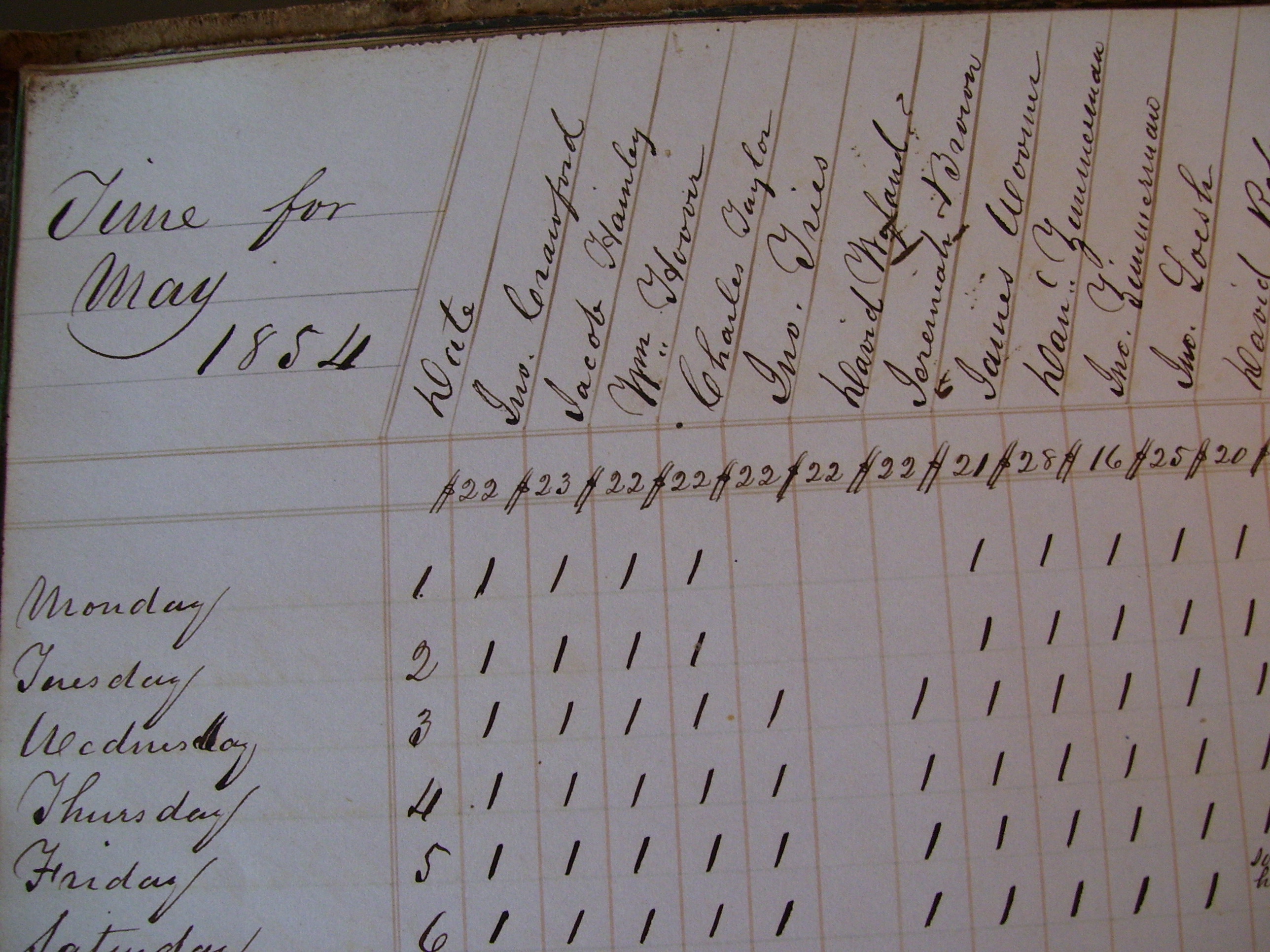 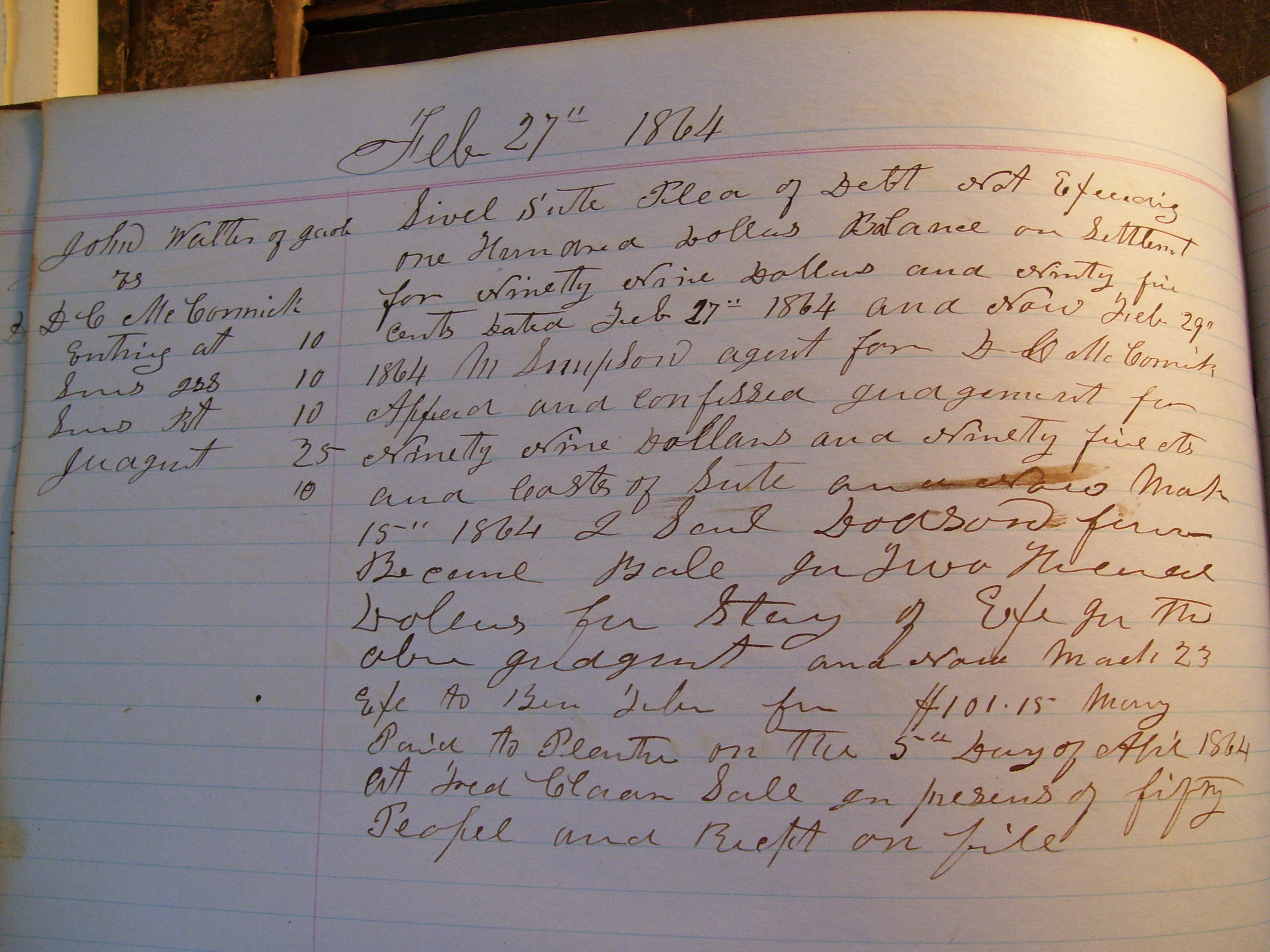 [Speaker Notes: Samples]
[Speaker Notes: Full Collection Record]
[Speaker Notes: Collections from Heinz History Center]
[Speaker Notes: More]
[Speaker Notes: MOre]
[Speaker Notes: Entry Fields 
Survey- Preservation Issues- Time of the survey
Access- IS there a catalogue, Finding Aid, online?
Special Formats- Genres
Abstract
Subjects- Classifications
Local- Where is it located at the archive, how do they identify it]
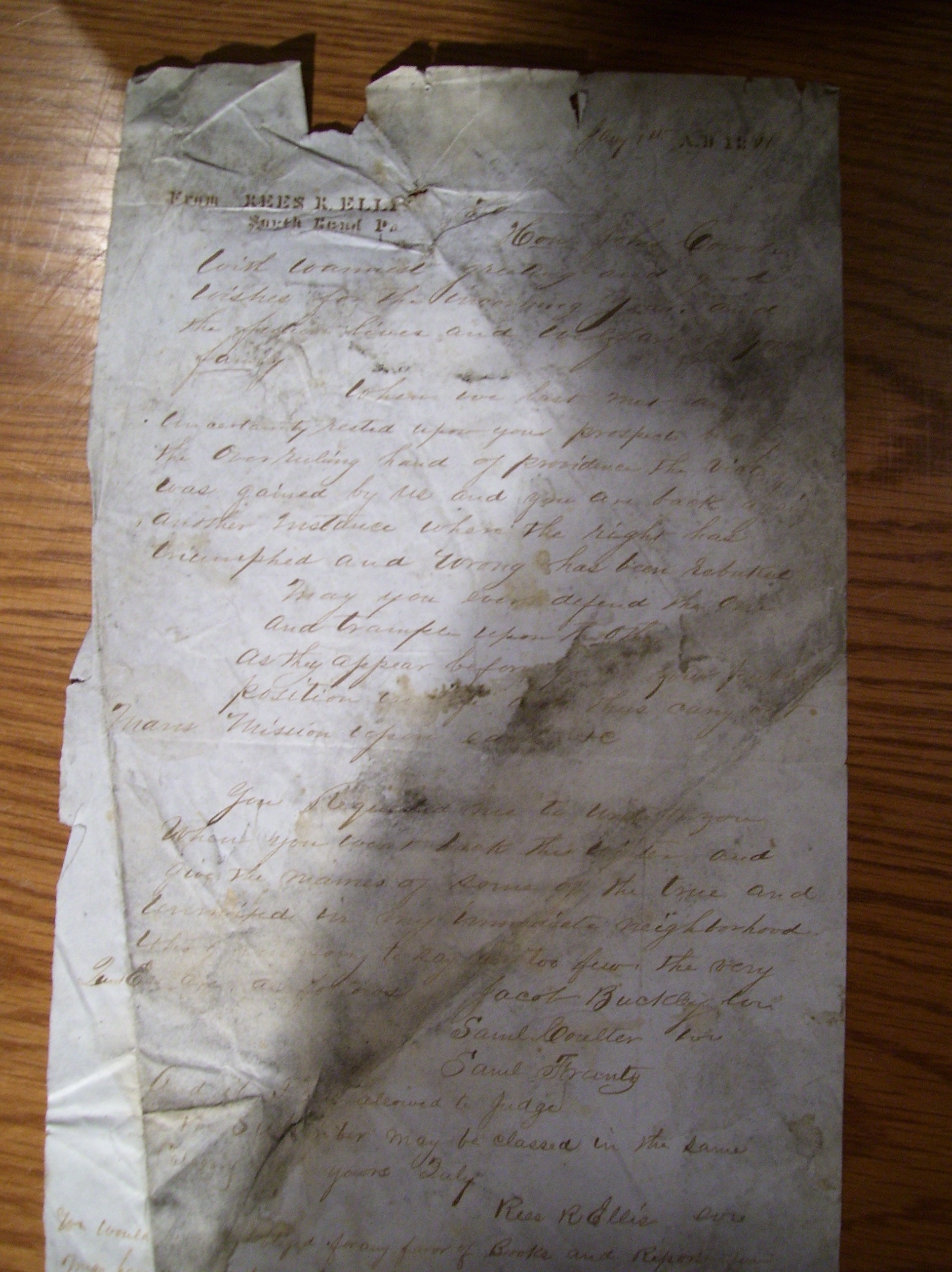 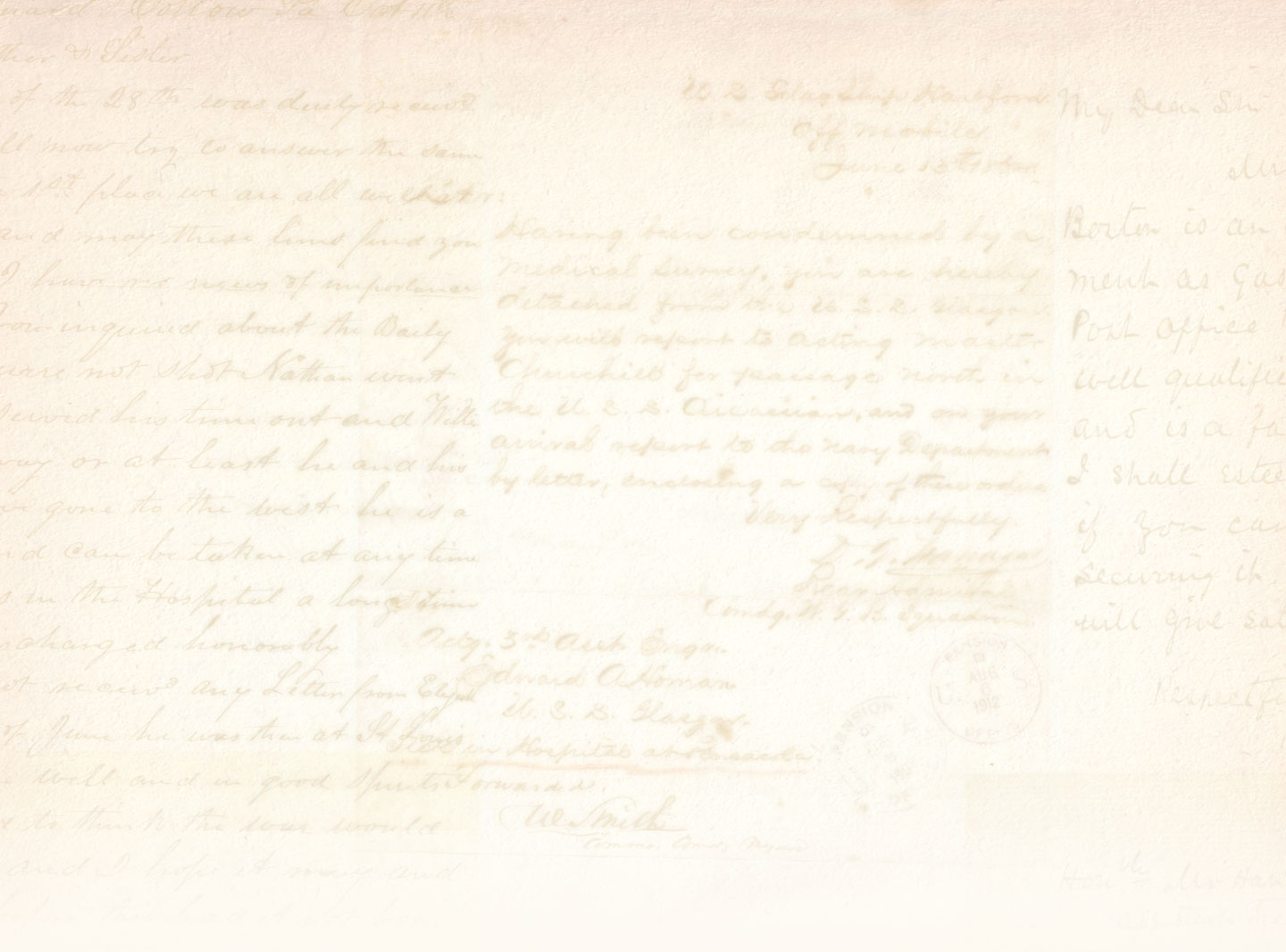 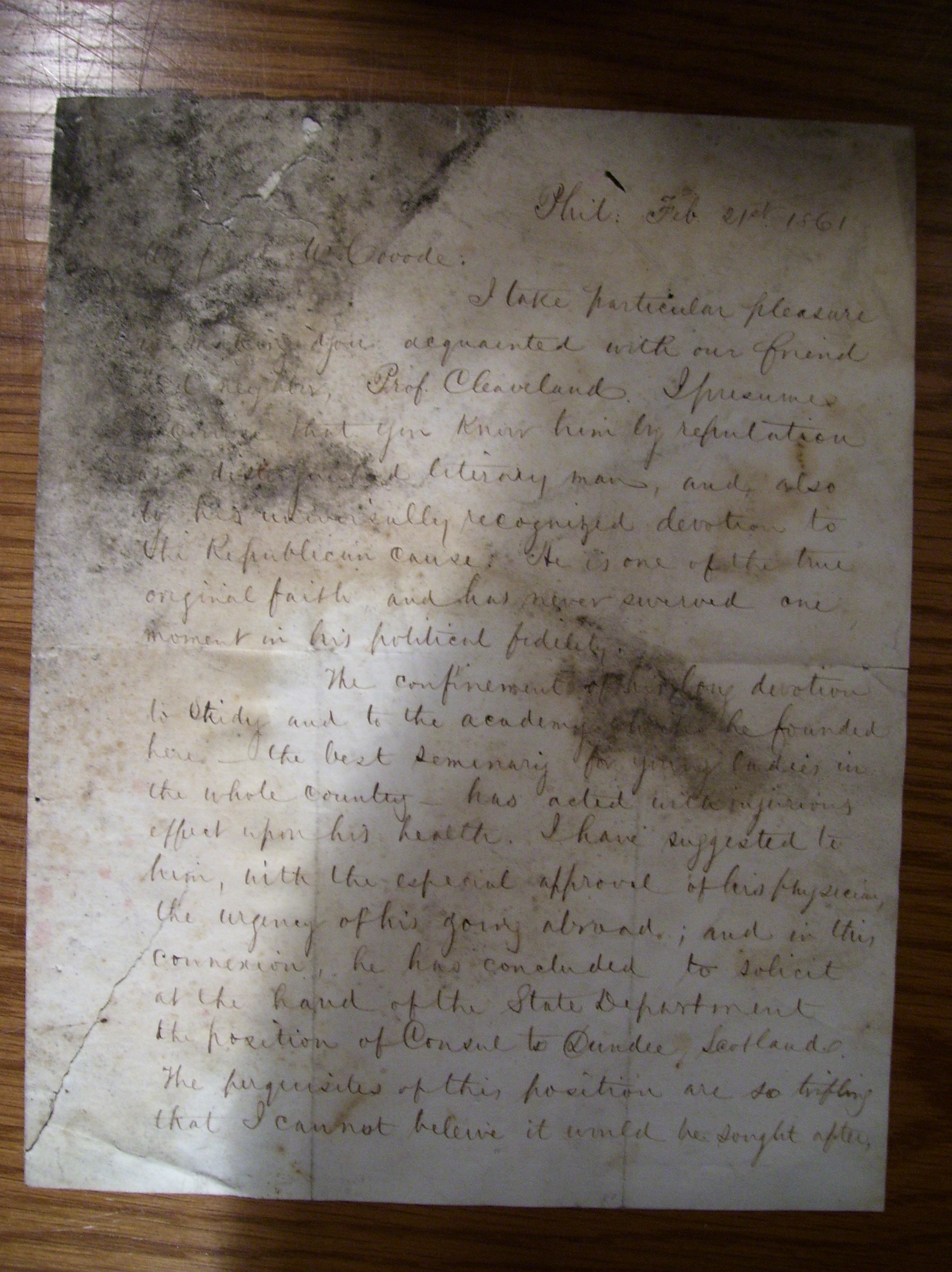 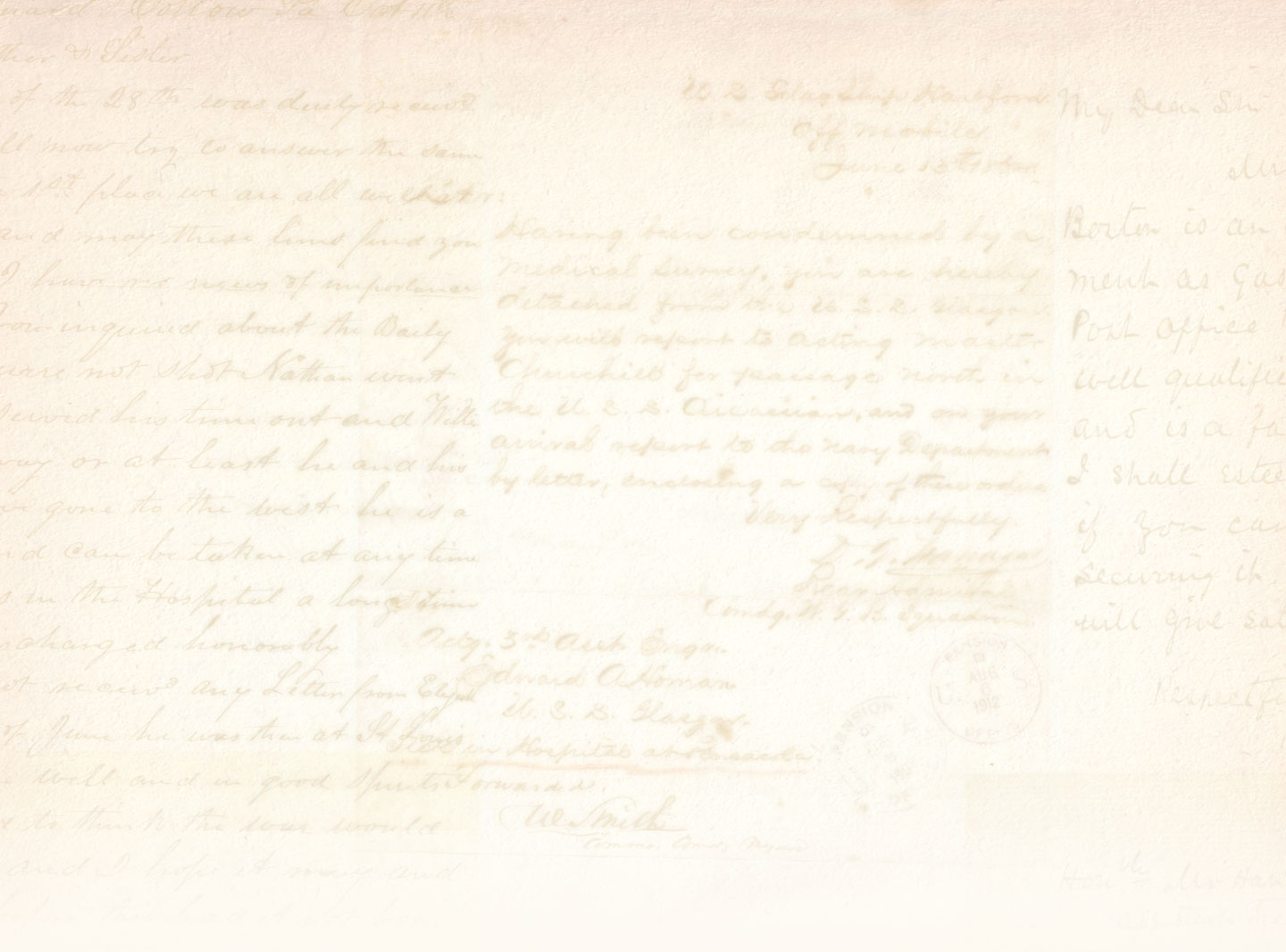 Collections Summary:
267 Total Collections To Date
24 Collections of Correspondence
50+- Collections Legal Documents
4 Biographical Collections
3 Collections of Clippings
3 Collections of Military Documents
10 Collections containing art work or fiction
3 collections of circulars
100+ Financial Records
[Speaker Notes: Summary of the Collections we’ve found so far]
3. Follow Up
Complete Data Entry and Collection Description

Classify and Tag Collections for Online Searching

Conduct Detailed Assessment of Rare Collections
[Speaker Notes: Follow Up
	Write Abstracts
	Classify Collections for Online Searching
	Go back and look closely at rare collections]
Enabling Search Functions
Classifying and Tagging:
Genre
Names
Geographic Locations
Topic/Subject 
Theme	
People
Themes
Emancipation
Community
Children
Women and Family
Politics and Government
Commemoration
Religion
Ritual
Economy and Work
[Speaker Notes: Serves to enable search function but also Broadly guide the researcher]
People
Soldiers
Women
Workers
Business Owners
Children
Public Servants
Young Adults
African Americans
Other Classifications
Subjects
Over 120 and growing
Scholar generated terms to be synthesized into hierarchical format, made consistent with current library standards

Genres- Letters, Legal Documents, Diaries
Names- 
Geographic Locations
[Speaker Notes: Entry Fields 
Survey- Preservation Issues- Time of the survey
Access- IS there a catalogue, Finding Aid, online?
Special Formats- Genres
Abstract
Subjects- Classifications
Local- Where is it located at the archive, how do they identify it]
Detailed Assessment
A Detailed Description of a collection
Its Contents
Its Potential for Use
Its Research Value
Digitization
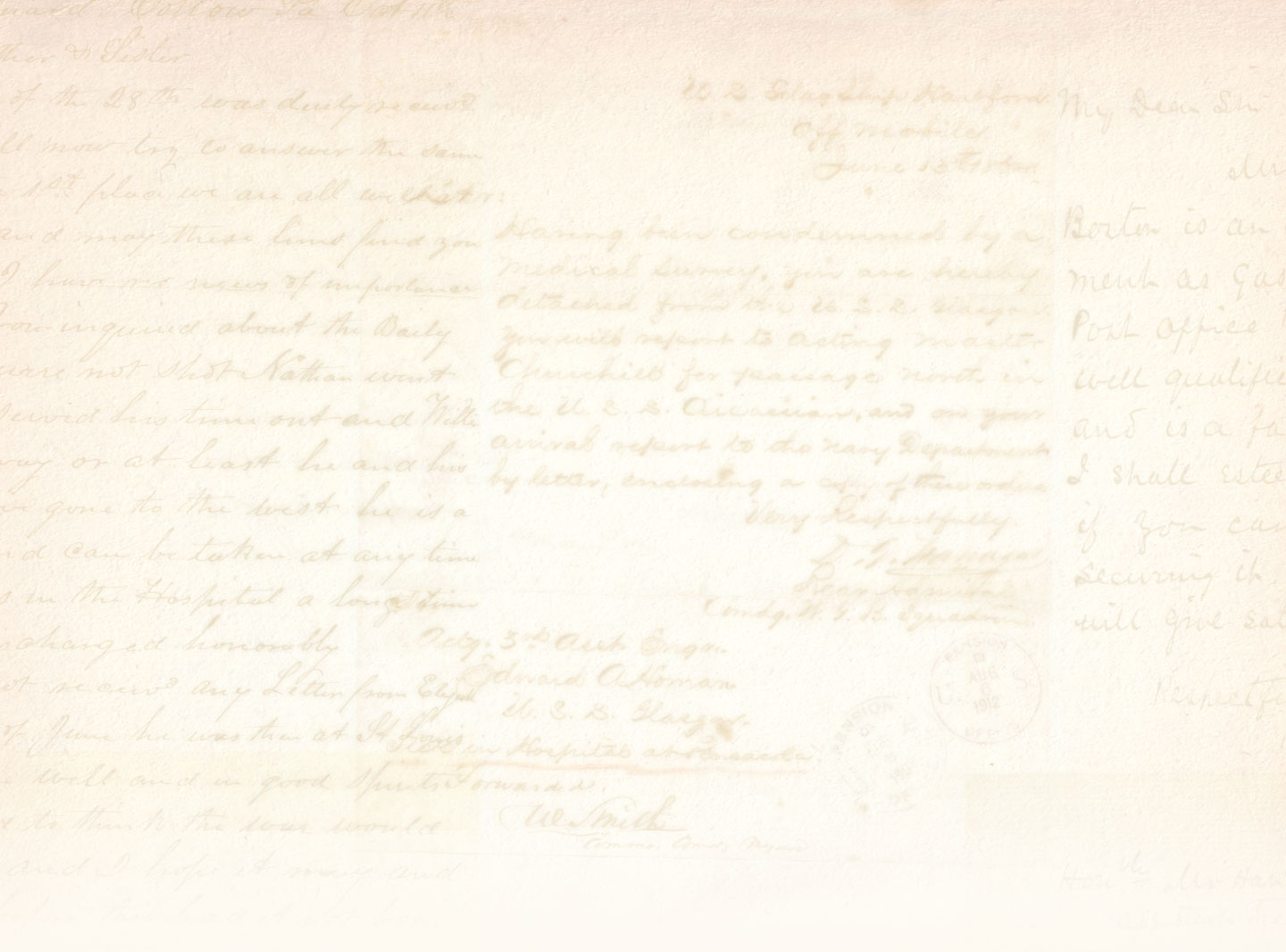 Survey Workflow
Questions
Assessing “readiness”
Knowing that time and money are limited
What would improve our ability to enable discovery of and access to our collections?

Are there opportunities for collaboration?  

And for leadership? 

What do we want funding agencies to know?
Longer term issues: The People’s Contest
Focusing our scope and efforts
Engaging and sustaining cross-organizational collaborations
Enabling easy access to our work & collections
Identifying reliable sources of funding
Reaching our audiences
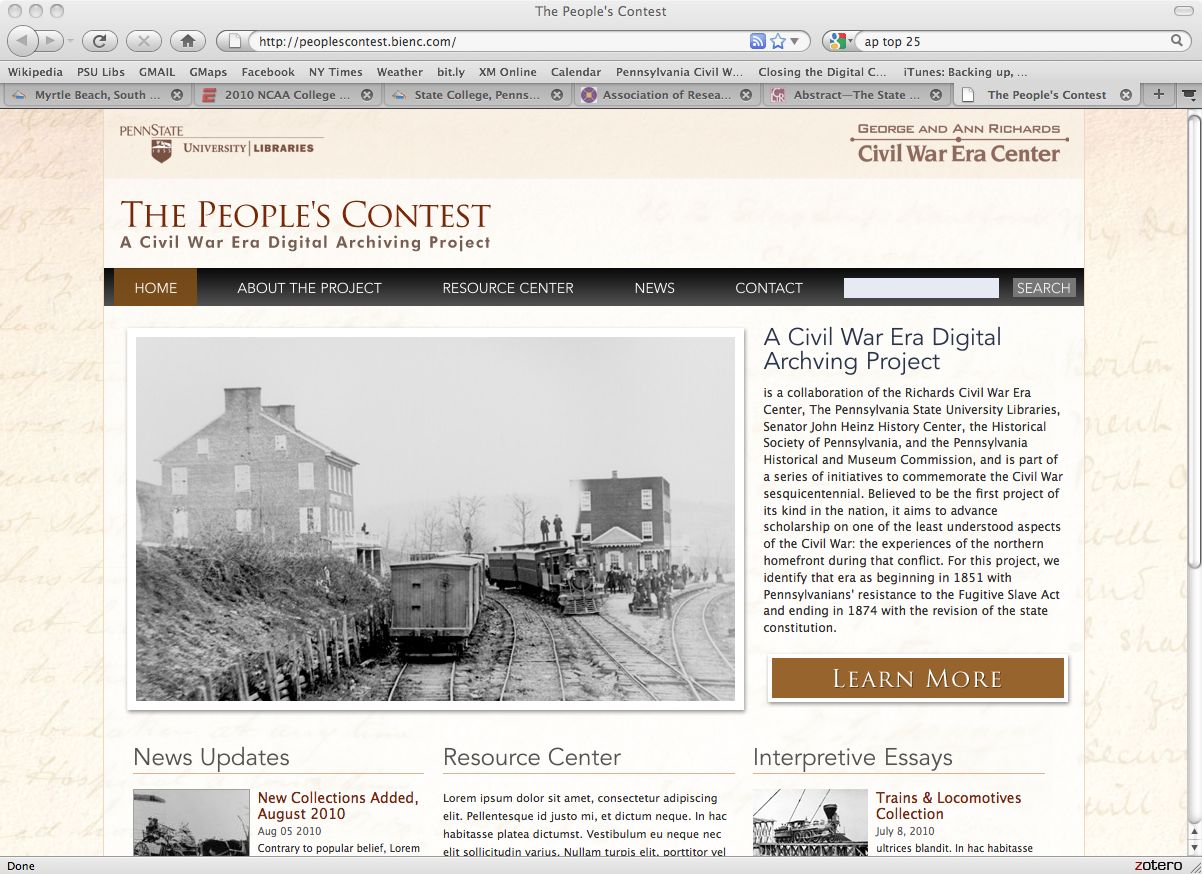 GRAPHICS TO BE PLACED FOLLOW
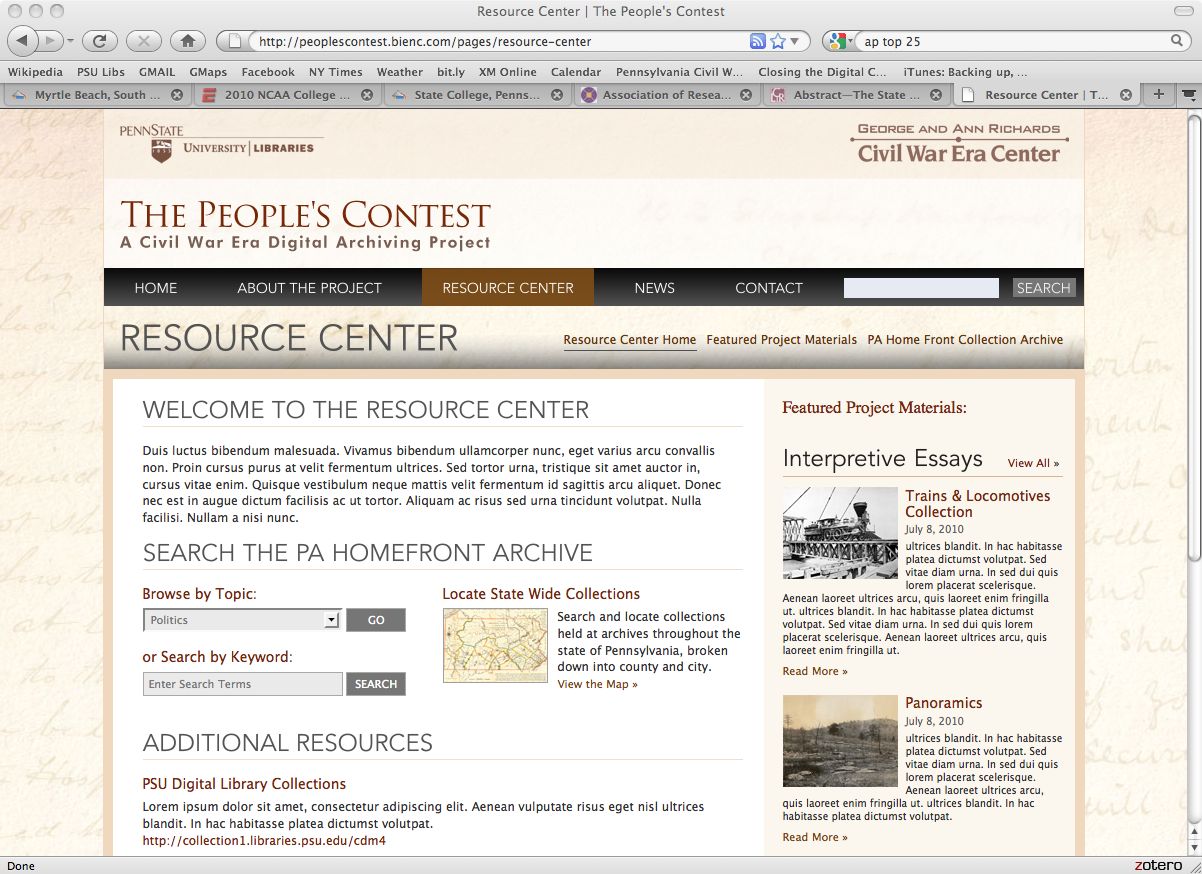 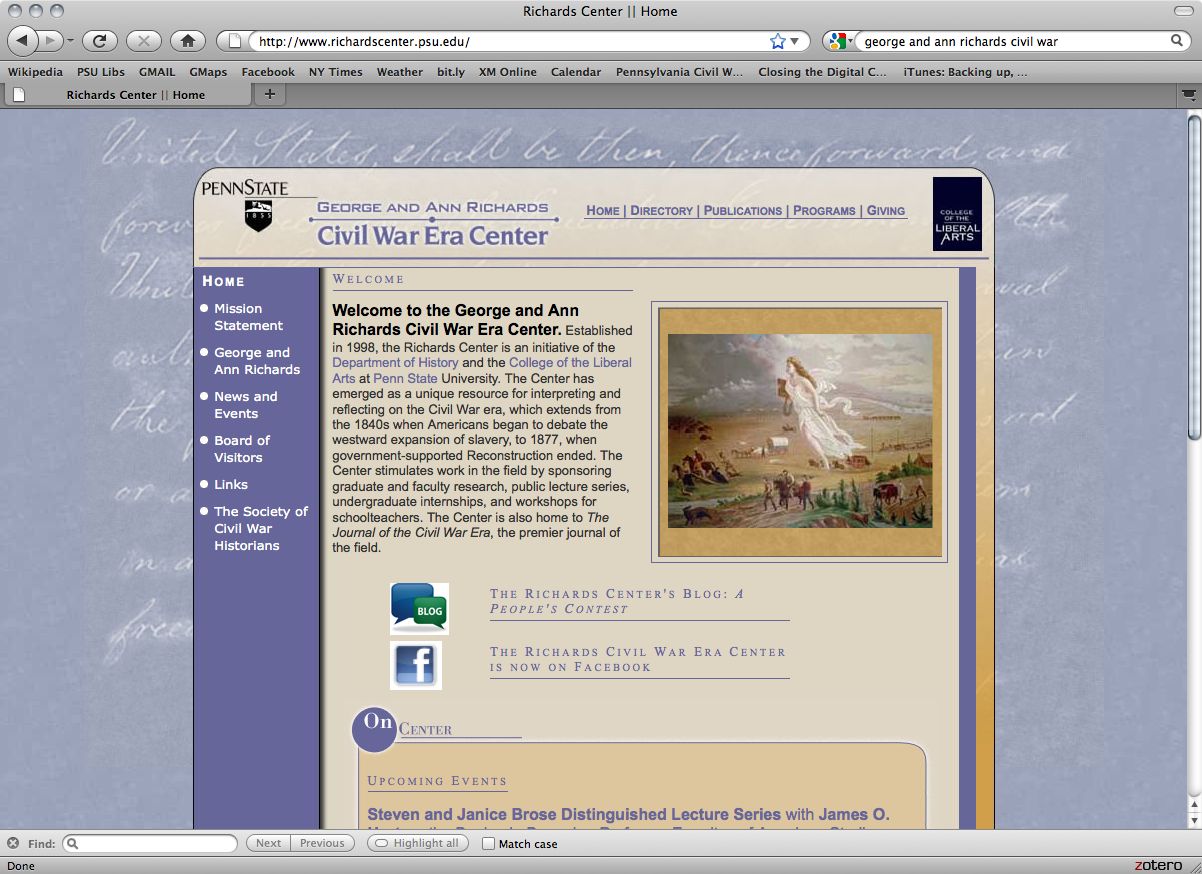 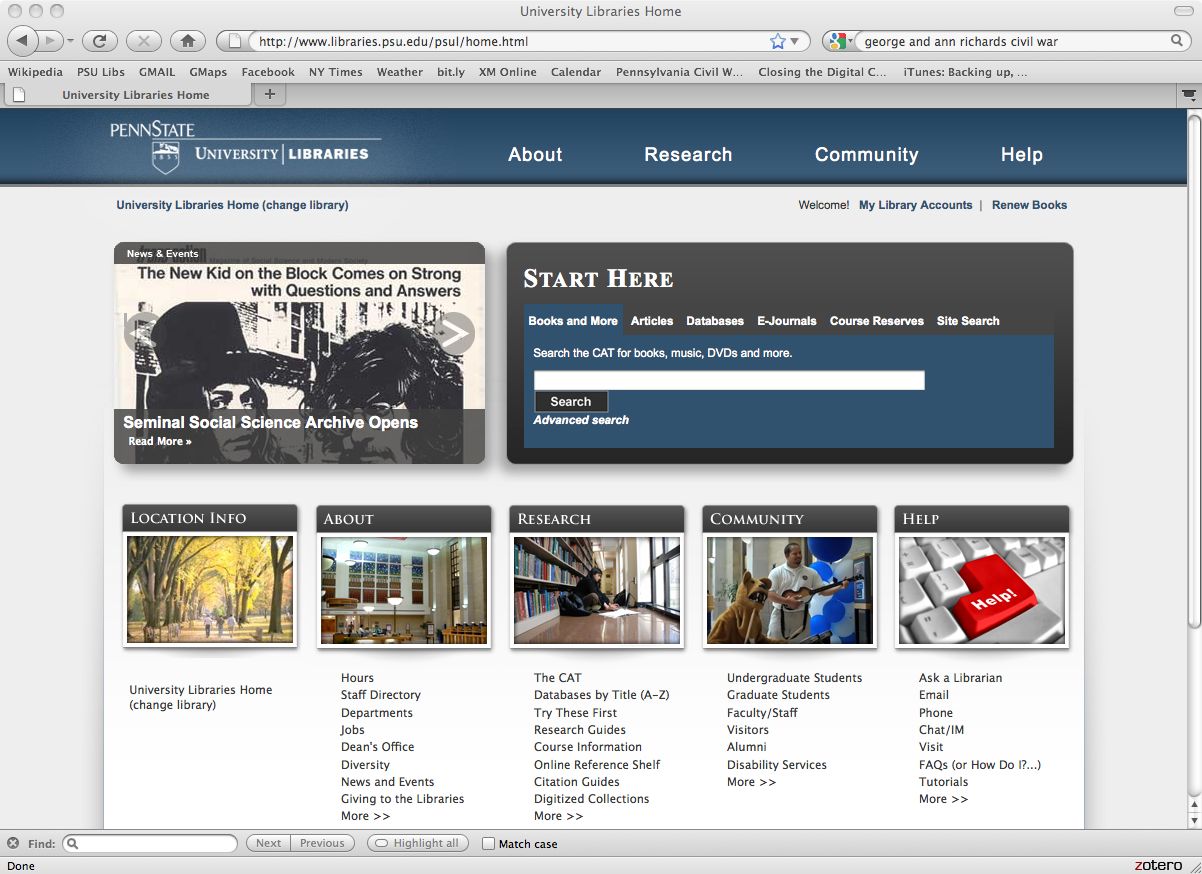